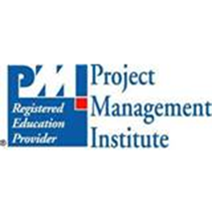 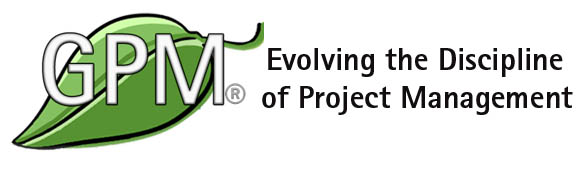 Formación Especializada en Dirección y Gestión de Proyectos
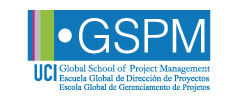 1
Introducción a la Administración de Proyectos
Tema 4
Procesos del área de integración:
Desarrollar el Plan de Proyecto
Dirigir y administrar el plan del proyecto
Monitorear y controlar trabajo del proyecto
Realizar control integrado de cambios
3
En esta semana analizaremos los siguientes procesos ,y para cada uno de ellos veremos las entradas, herramientas y salidas.
G R U P O S   D E   P R O C E S O S
PLANEAR
EJECUTAR
CONTROL
Desarrollar el Plan de Proyecto
Dirigir y administrar el plan del proyecto
Monitorear y controlar trabajo del proyecto

Realizar control integrado de cambios
P R O C E S O S
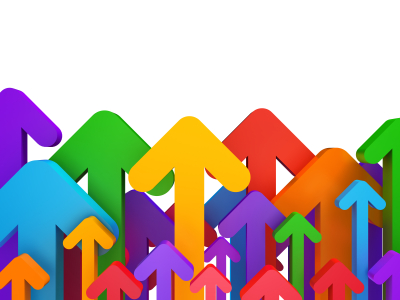 El Plan de Proyecto
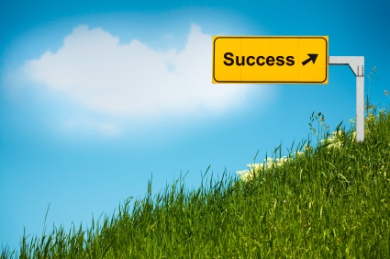 ¿Cuál debe ser el resultado final del proceso?
Un plan para dirigir el proyecto

Elaborado y actualizado gradualmente

Controlado y aprobado mediante un control integral de cambios
ENTRADAS
HERRAMIENTAS Y TÉCNICAS
SALIDAS
Juicio Experto
Técnicas de facilitación
Plan de Dirección del Proyecto
Acta de Constitución del Proyecto
Salidas de otros procesos
Factores ambientales de la empresa
Activos de los procesos de la organización
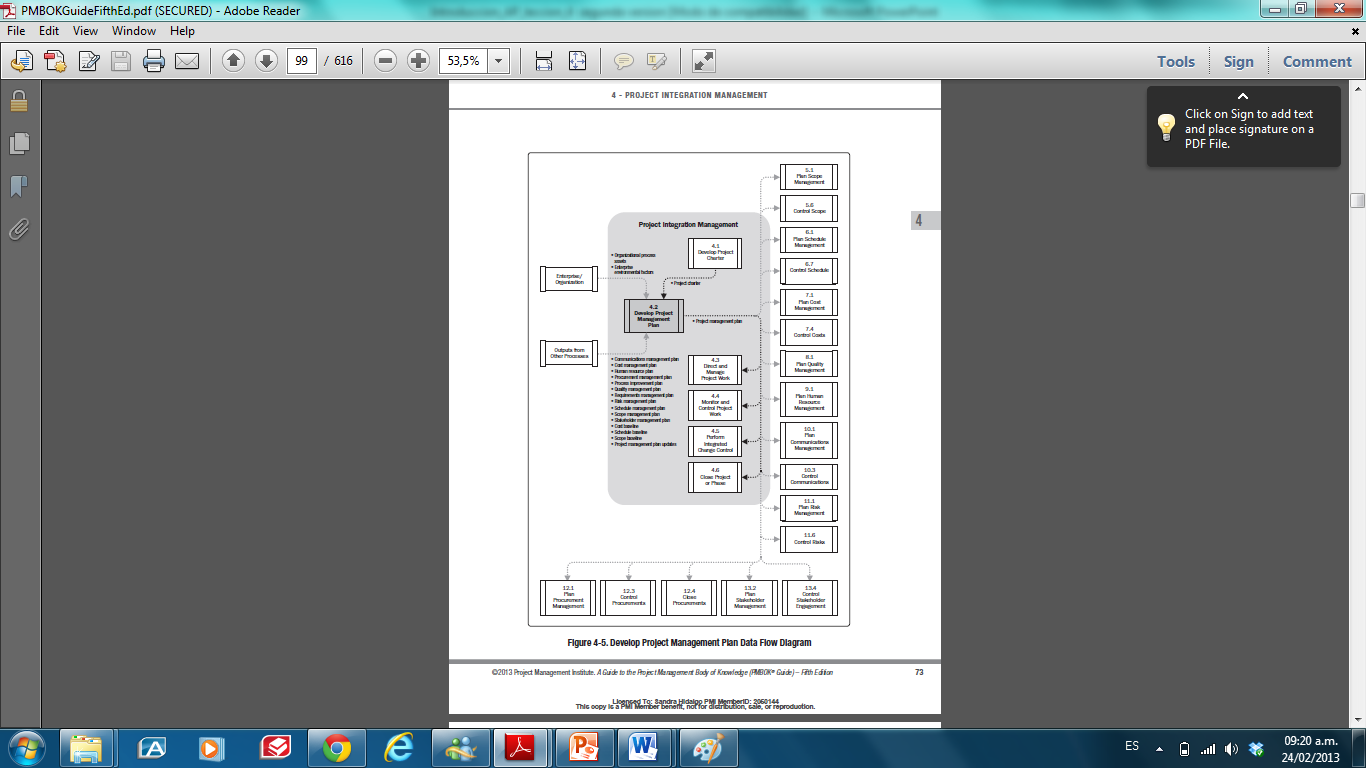 Relación con 
otros procesos
Fuente PMBOK 2013
Plan de Proyecto
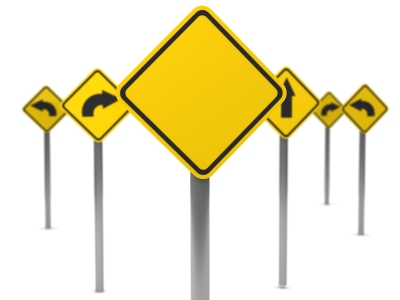 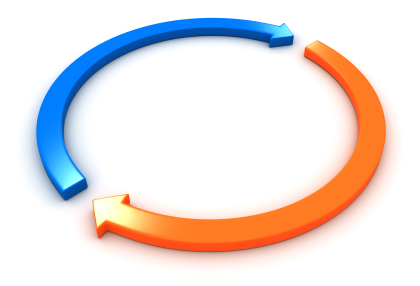 Integra y consolida planes de gestión subsidiarios y líneas base de planificación
Ejemplo de contenido de un Plan para la Dirección del Proyecto
INDICE DEL DOCUMENTO:
RESUMEN
Descripción del proyecto
 Objetivo General del Proyecto 
Alcance del Proyecto
Especificación de los Objetivos Específicos 
Principales entregables del proyecto
Supuestos y Restricciones
Análisis de riesgos.
Plan de calidad, adquisiciones, capacitación, comunicaciones, otros
Cronograma detallado del proyecto – Listado de Tareas
La Ejecución (Dirigir y Gestionar la ejecución del Proyecto)
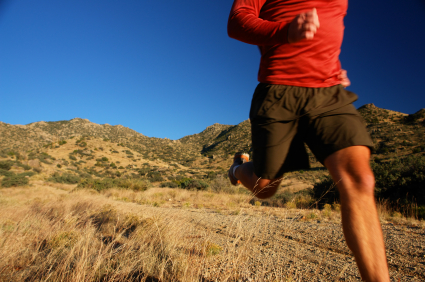 ENTRADAS
HERRAMIENTAS Y TÉCNICAS
SALIDAS
Plan de Dirección del Proyecto
Solicitudes de Cambio
Factores Ambientales
Activos de Proceso de la empresa
Entregables
Información sobre el desempeño del trabajo
Solicitudes de cambio
Actualización al Plan de Dirección del Proyecto
Actualización documentos del proyecto
Juicio Expertos
Sistema de información para la dirección de proyectos
Reuniones
Relación con otros procesos
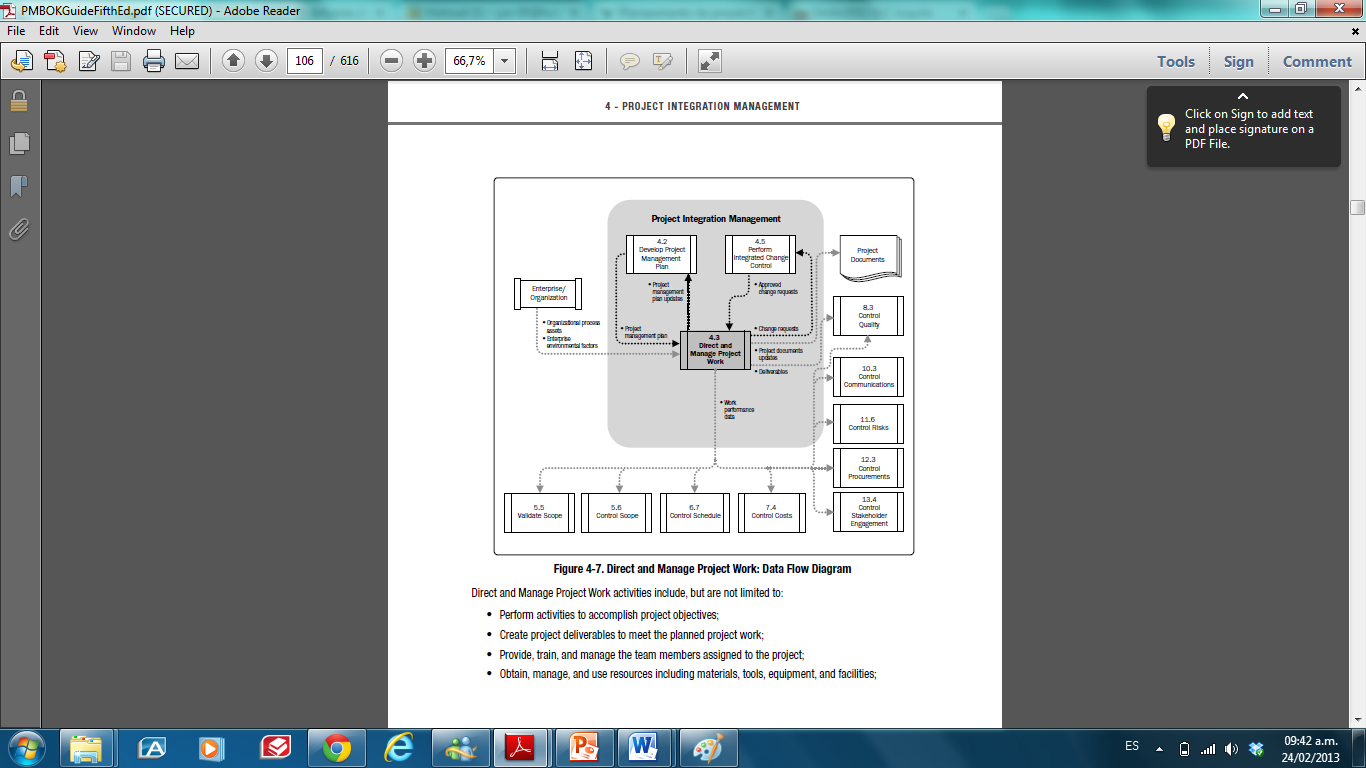 Fuente PMBOK, 2013
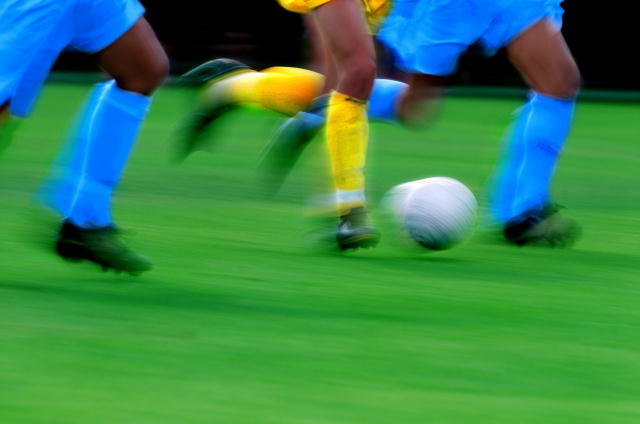 Sistemas de información para la Dirección de Proyectos
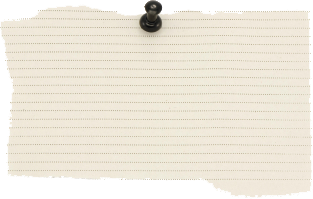 Es un sistema de información compuesto por herramientas y técnicas utilizado para recopilar, integrar y difundir los resultados de los procesos de la dirección de proyectos. Se usa para respaldar todos los aspectos del proyecto desde el comienzo hasta el cierre y puede incluir sistemas manuales o automatizados. (PMIS)
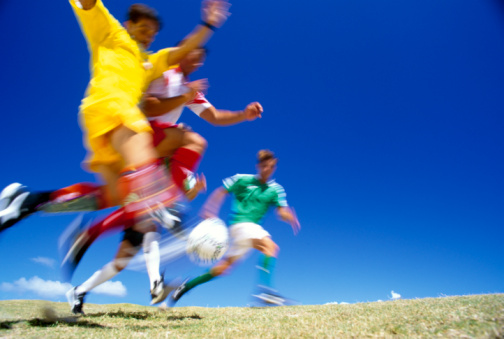 Solicitudes de cambio

Al detectar un problema
Afectan políticas, procedimientos, alcance, costos, cronogramas, calidad
Acciones Correctivas
Acciones Preventivas
Reparaciones
Actualizaciones
Directas
Indirectas
Internas
Externas
Opcionales
Obligatorias
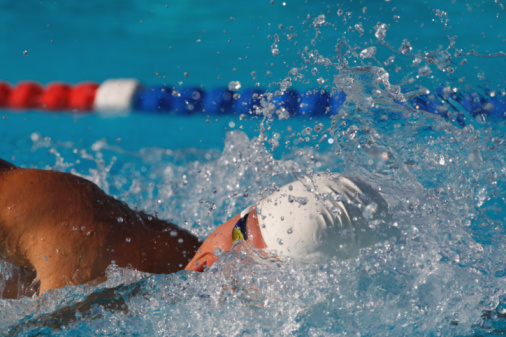 Actualizaciones al plan de dirección
A los planes subsidiarios: requerimientos, cronograma, costos, calidad, recursos, comunicaciones, riesgo, adquisiciones, líneas base
Monitorear y controlar el trabajo del proyecto
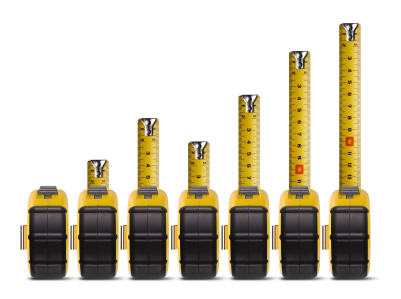 SALIDAS
ENTRADAS
HERRAMIENTAS Y TÉCNICAS
Solicitudes de cambio
Reporte de rendimiento
Actualización al Plan para la Dirección de Proyecto
Actualización documentos de proyecto
Plan de Dirección del Proyecto
Cronograma propuesto
Costo propuesto 
Cambios validados
Informes de desempeño
Factores Ambientales
Activos de Proceso de la empresa
Juicio Expertos
Técnicas de análisis
Sistema de información
Reuniones
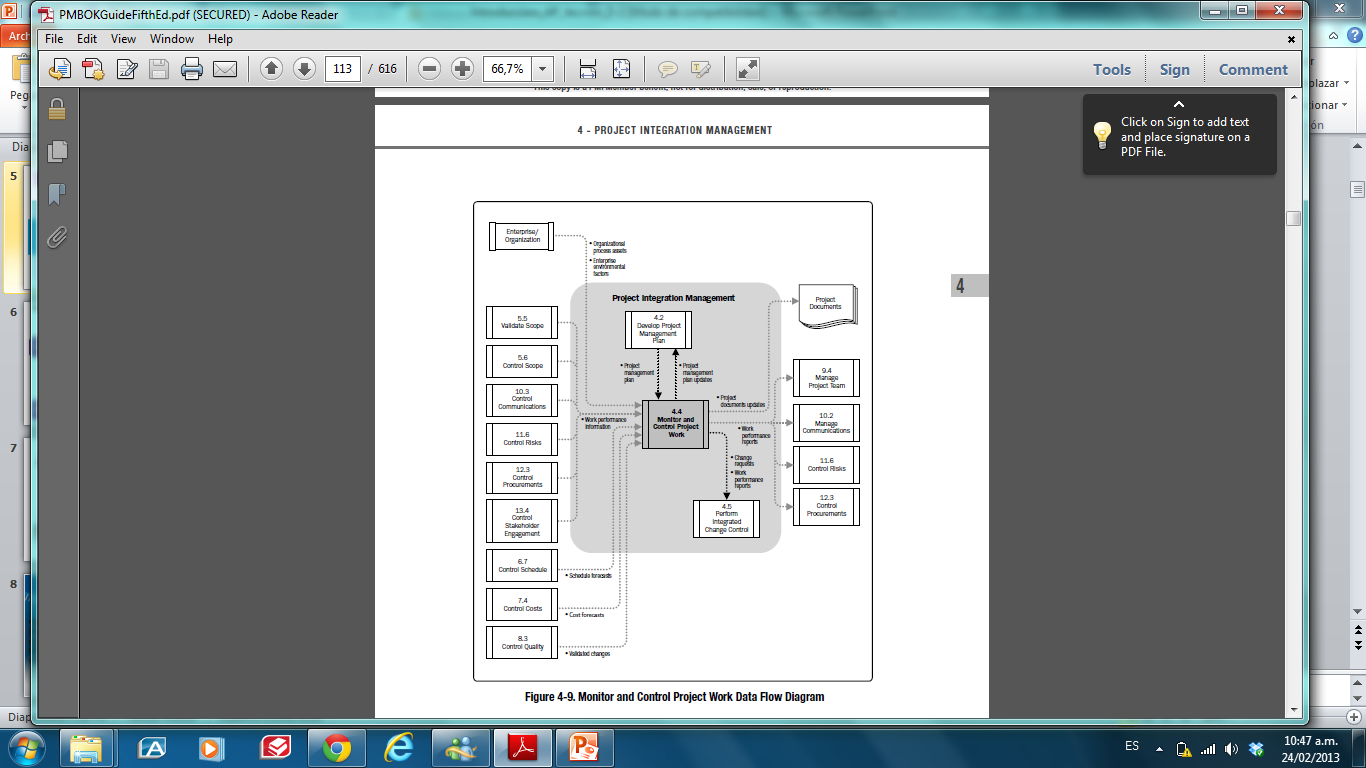 Relación con otros procesos
Fuente PMBOK 2013
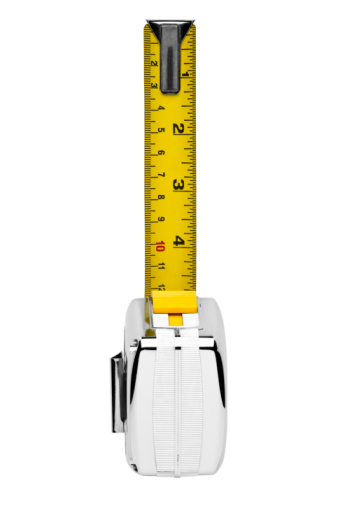 ¿En qué consiste este proceso?
Monitorear, analizar y regular el avance a fin de cumplir con los objetivos de desempeño planeados.
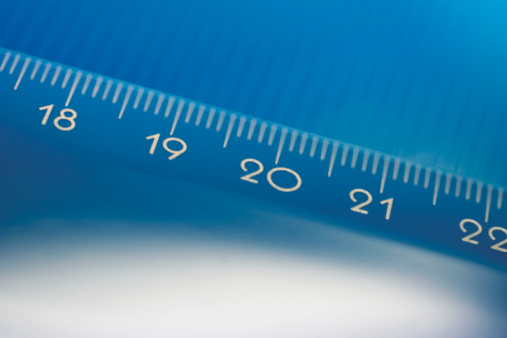 Implica
Comparar el desempeño real contra el plan
Evaluar desempeño y determinar si se requieren acciones
Identificar nuevos riesgos, analizar, revisar y monitorear los existentes para dar respuesta
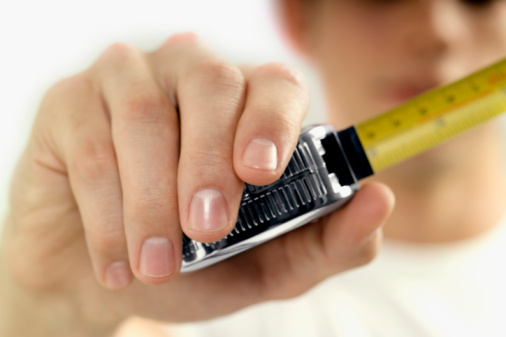 Generar información precisa y oportuna de productos y generar documentos
Generar información para sustentar informes de resultados y proyecciones
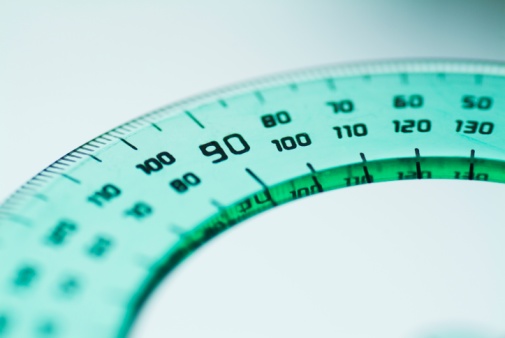 Monitorear implementación de cambios
Proyectar resultados
Conocer la salud del proyecto
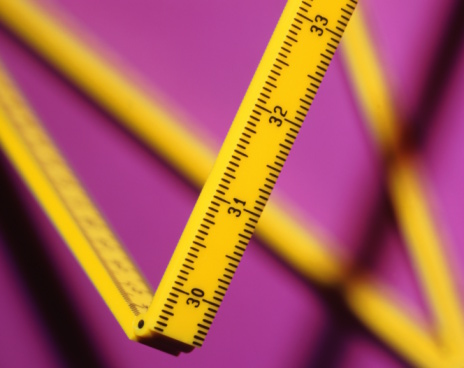 Identificar áreas susceptibles de atención especial
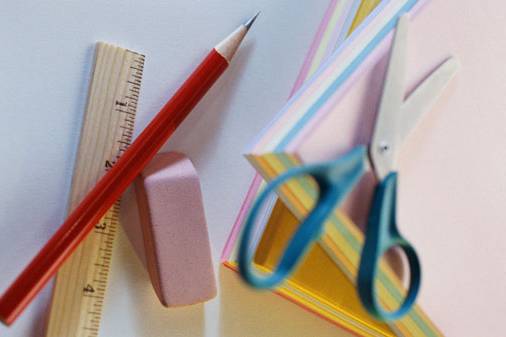 Determinar acciones (correctivas y preventivas) y reparaciones
Modificar planes y dar seguimiento a acciones para valorar su eficacia
Realizar control integrado de cambios
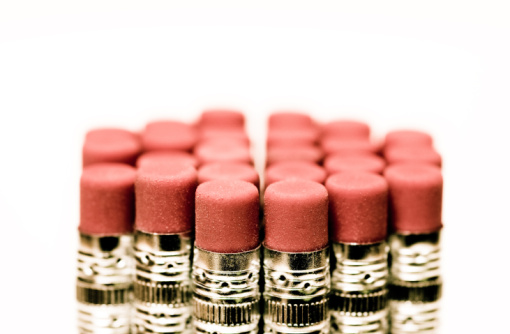 ENTRADAS
HERRAMIENTAS Y TÉCNICAS
SALIDAS
Plan Dirección del Proyecto
Cambios validados
Informes de desempeño
Factores Ambientales
Activos de Proceso de la empresa
Juicio Experto
Herramientas administra-ción cambios
Reuniones
Cambios aprobados
Archivo de cambios
Actualización al Plan para la Dirección de Proyecto
Actualización documentos de proyecto
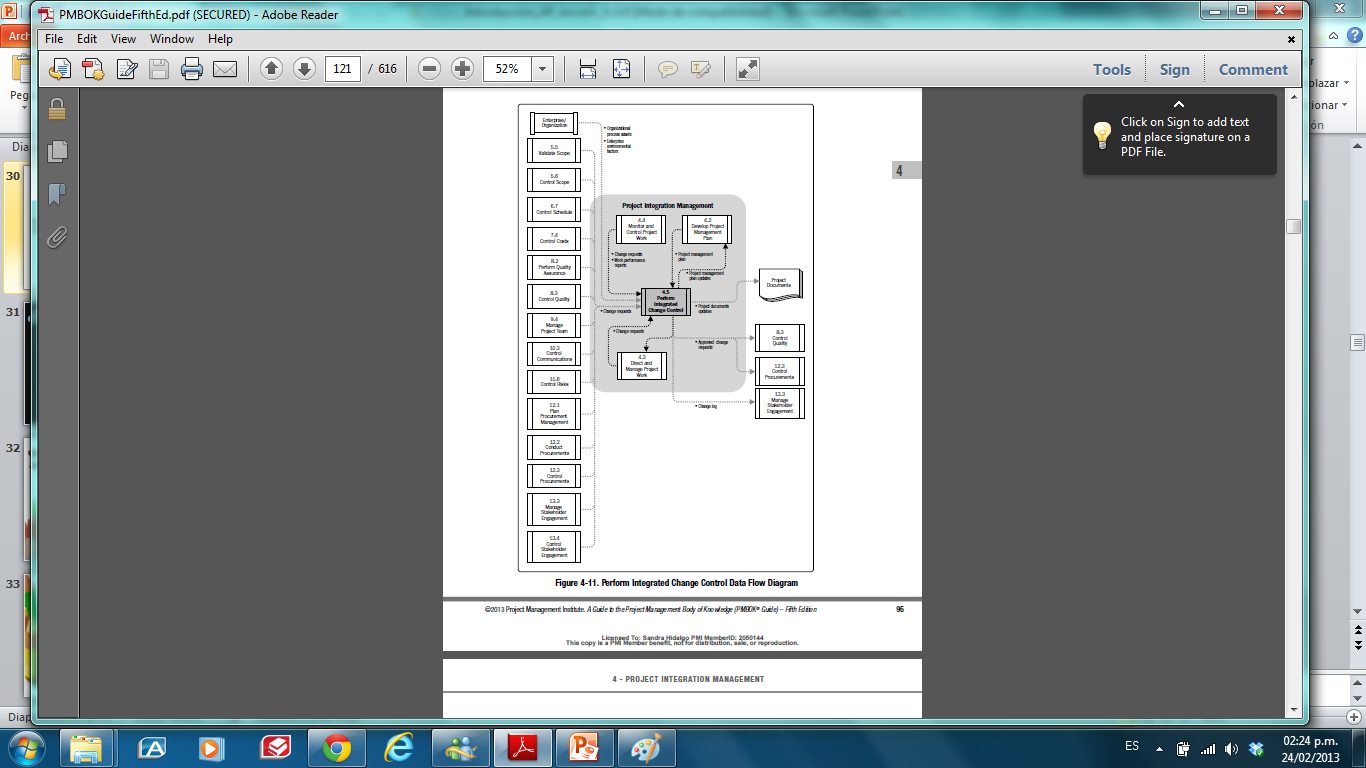 Relación con 
otros procesos
Fuente : PMBOK 2013
¿En qué consiste el proceso?
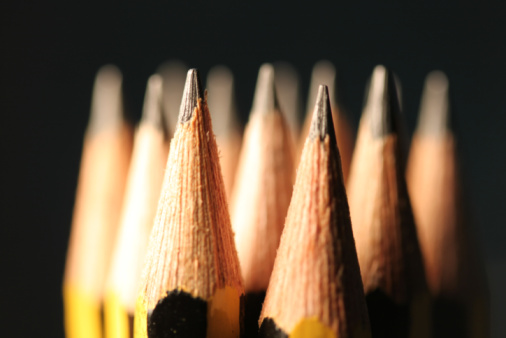 Revisar y aprobar todas las solicitudes de cambio
Gestionar los cambios en entregables, activos organizacionales, documentos de proyecto y plan de dirección
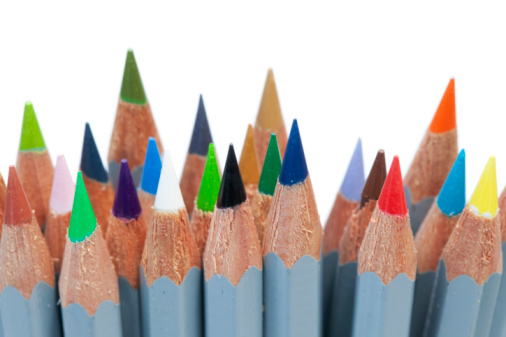 Implica
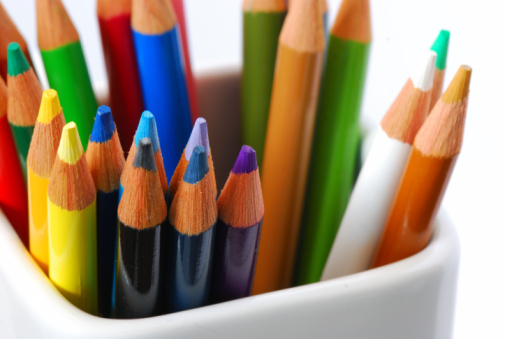 Influir en los factores que eluden el control integrado de cambios
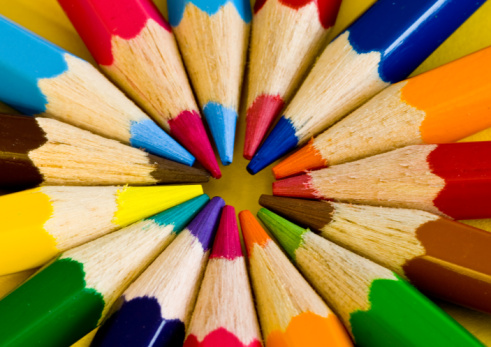 Gestionar los cambios aprobados
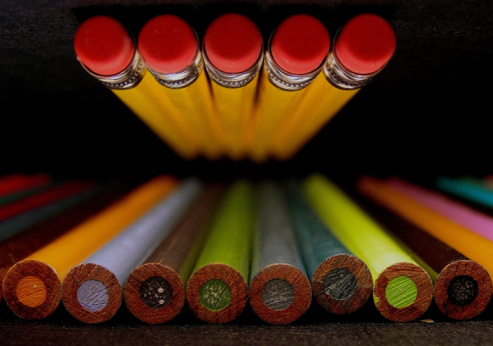 Mantener la integridad de las líneas base
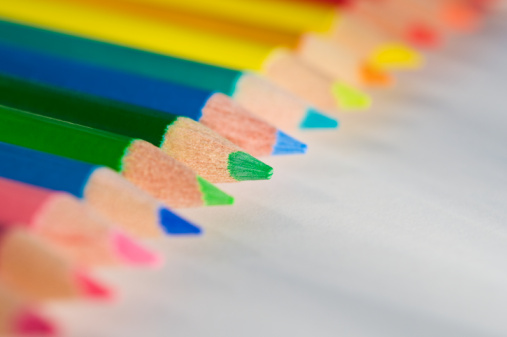 Revisar, aprobar o rechazar acciones correctivas y acciones preventivas
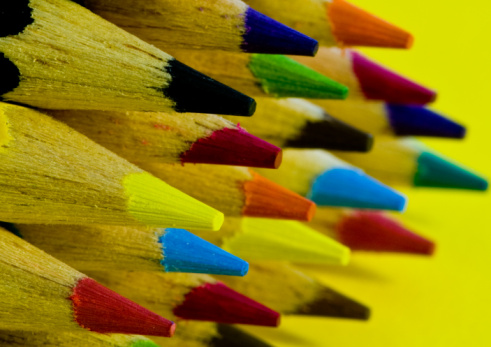 Coordinar los cambios a través de todo el proyecto
38
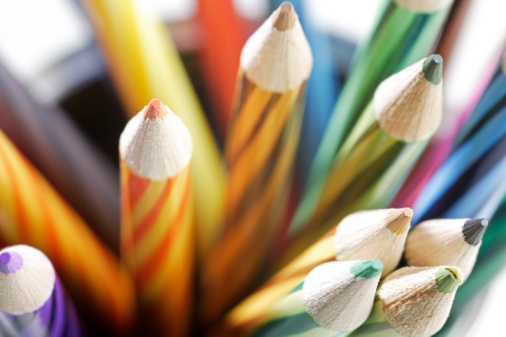 Documentar el impacto total de las solicitudes de cambio
39
Las solicitudes pueden iniciar verbalmente, pero deben registrarse por escrito
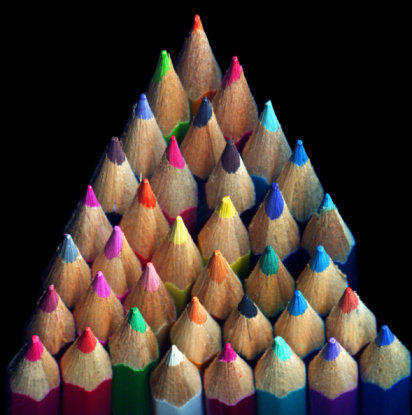 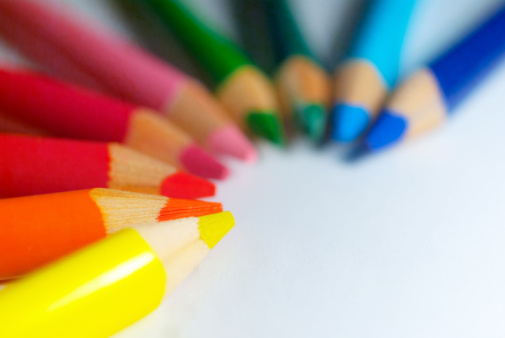 Los niveles de aprobación dependen de la complejidad y los requisitos de la empresa
Resultados del Control Integrado de Cambios
Actualizaciones del plan de proyecto                  

Son cualquier modificación a los contenidos del plan o los detalles de soporte.
Acciones correctivas
Lecciones aprendidas  
Las causas de variaciones, el razonamiento tras la acción correctiva tomada y otros tipos de lecciones aprendidas deben ser documentadas para ser parte de la base de datos histórica de este y otros proyectos, de la organización (se le conoce como administración del conocimiento
Ejemplo Plantilla del Control Integrado de Cambios
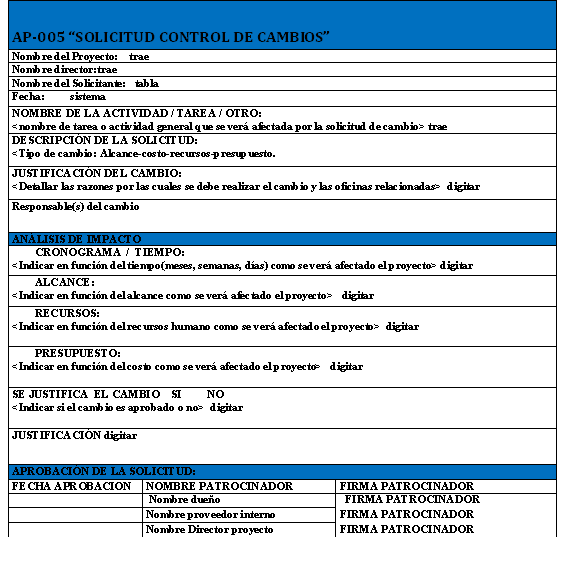 “El futuro pertenece a los que están capacitados. Pertenece a los que son muy, muy buenos en lo que hacen. No pertenece a los que tienen buenas intenciones“

- Brian Tracy